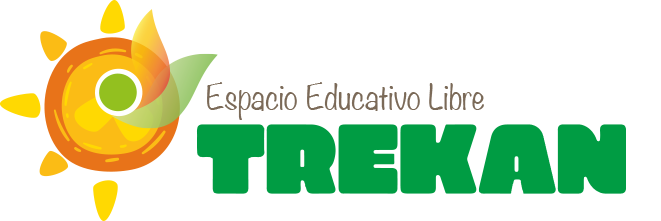 PISTAS Y ADIVINANZAS
JUEGO FAMILIAR.
ADULTO LEE ADIVINANZA, NIÑO O NIÑA ADIVINA, IMITA ACCIÓN O EMITE SONIDOS.
NIÑO O NIÑA OBSERVA IMAGEN Y  VERBALIZA CARACTERÍSTICAS DEL OBJETO, ADULTO ADIVINA.
ORGANICEN CUANTAS CADA UNO.
CONTENIDOS:Coordinación motora gruesa, escucha activa e imitación, expresión lingüística.